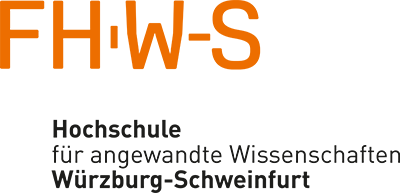 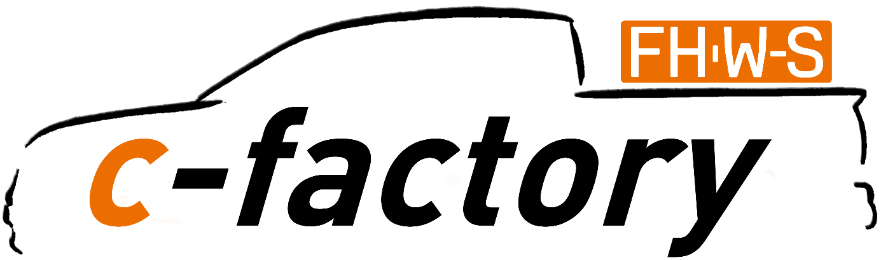 Thesis: 3D print and lead time improvement
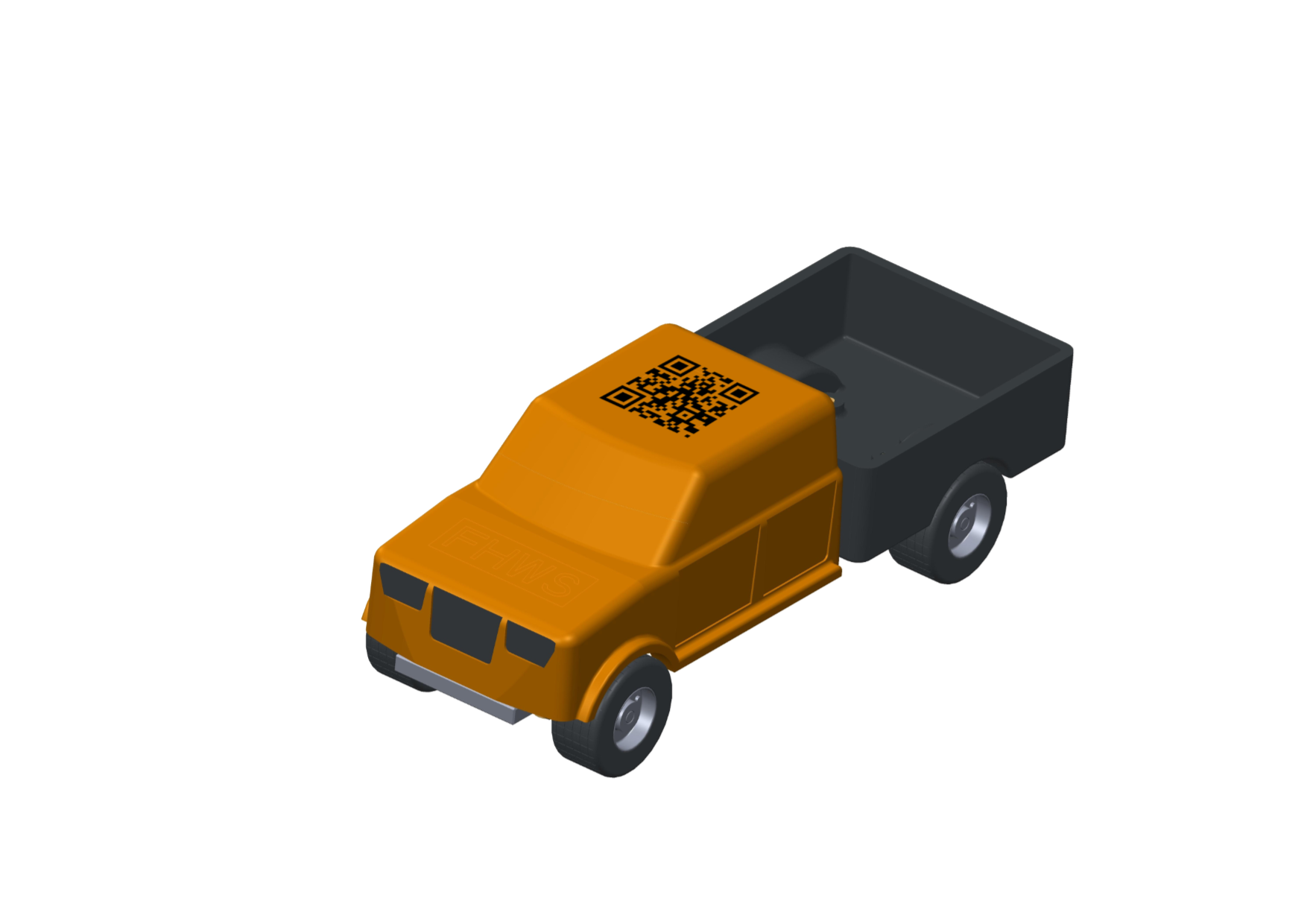 The c-factory‘s production needs to gather speed. At the moment, 3D printing takes up too much time. As part of your thesis, you will have to find a way to simplify the 3D printing of the c-factory‘s truck beds.
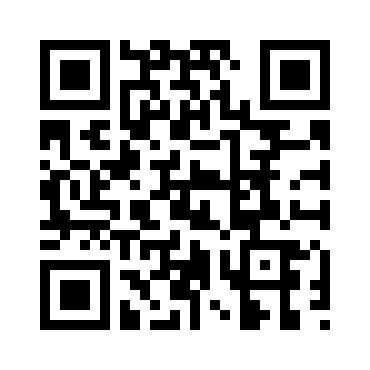 Supervisor: 	Prof.-Dr. Christoph Bunsen    	and 	Roland Oppelt 
Contact: 	christoph.bunsen@fhws.de		roland.oppelt@fhws.de